Canadian Cardiovascular Society Antiplatelet Guidelines
Guideline Pearls
Objective
To interpret a quick summary of the key “takeaways” from the Canadian Cardiovascular Society Antiplatelet Guidelines.
© 2011 - TIGC
Guideline PearlsDo’s and Don’ts
Primary prevention
DO
DON’T
Use antiplatelet therapy               for primary prevention.
Consider ASA only where there is clear evidence of high risk.
Asymptomatic carotid stenosis
Asymptomatic coronary atherosclerosis
Reduced ABI
© 2011 - TIGC
Guideline PearlsDo’s and Don’ts
Cerebrovascular 
disease
DO
DON’T
Use DAPT with ASA + Clopidogrel for long term secondary stroke prevention.
Provide lifetime antiplatelet  Rx to all patients post ischemic stroke or TIA.
Consider DAPT with ASA + Clopidogrel in patients with high risk TIA or minor stroke for 30 days.
© 2011 - TIGC
Guideline PearlsDo’s and Don’ts
ACS/PCI
DO
DON’T
Use doses of ASA above                          75 – 162 mg.
Discontinue DAPT prior to                                    1 yr without a very good reason.
EVER discontinue DAPT in a patient with a Drug Eluting Stent prior to 1 yr, EVER.
Provide lifetime antiplatelet Rx to all patients post ACS with or without PCI.
Provide DAPT with ASA + P2Y12 inhibitor to all ACS patients.
Know the type of stent your patient has inserted.
Consider DAPT beyond 1 year in patients with high risk of thrombosis and low risk of bleeding.
© 2011 - TIGC
Management of patients post 
ACS who require surgery,                            diagnostic or dental procedures
Guideline PearlsDo’s and Don’t’s
DO
DON’T
Discontinue DAPT prior to 1 year in patients with Drug Eluting Stents EVER.
Stop ASA for minor procedures including:
Arthrocentesis
Dental procedures
Cataract surgery
Skin excisions
Delay such procedures in patients taking DAPT.
Stop clopidogrel for 7-10 days prior if it can be done so safely.
Stop ASA for 7 – 10 days for bleeding high risk surgical procedures.
© 2011 - TIGC
Minor bleeding 
management
Guideline PearlsDo’s and Don’t’s
DO
DON’T
If persistent check:
Complete blood count
INR and activated
Partial thromboplastin time (aPTT)
Stop antiplatelet therapy for:
Eccymosis
Petechia
Subconjunctival hemorrhage
Epistaxis
Dental / gingival bleeding
tranexamic acid mouthwash
© 2011 - TIGC
Drug interactions
Guideline PearlsDo’s and Don’t’s
DO
DON’T
Use Coxibs over traditional NSAIDs  in patients taking ASA for CV prevention but only if absolutely necessary.
Use PPI’s that inhibit CYP2C19  in patients taking clopidogrel or prasugrel.
Use NSAIDs or Coxibs in patients at increased risk                            of vascular events.
© 2011 - TIGC
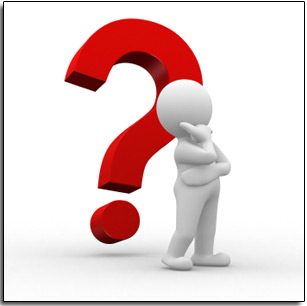 © 2011 - TIGC